Verifying Web Applications: From Business Level Specifications to Automated Model-Based Testing
Christian Colombo, 
Mark Micallef, Mark Scerri
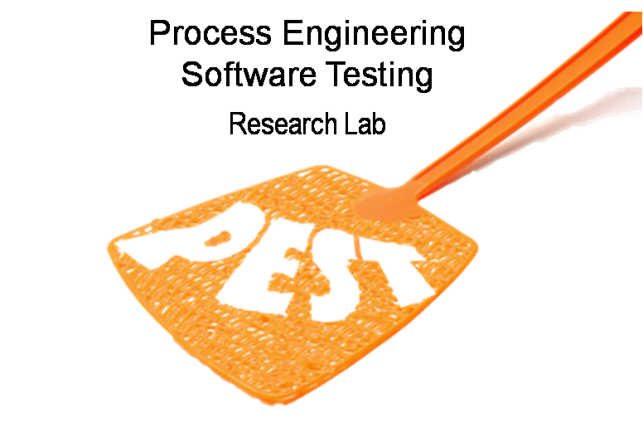 Health System
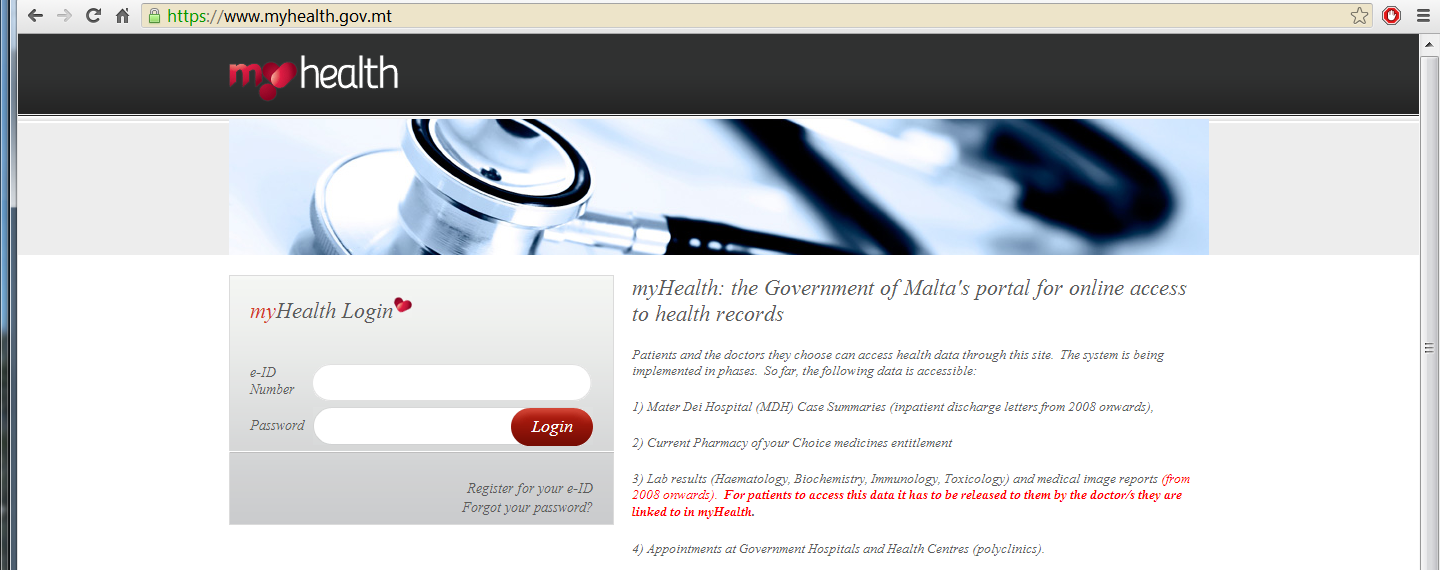 Verifying the Health System
Important to check implementation
	(not only the model)
Verifying the Health System
Important to check implementation
	(not only the model)

Testing and runtime verification
Manual Testing
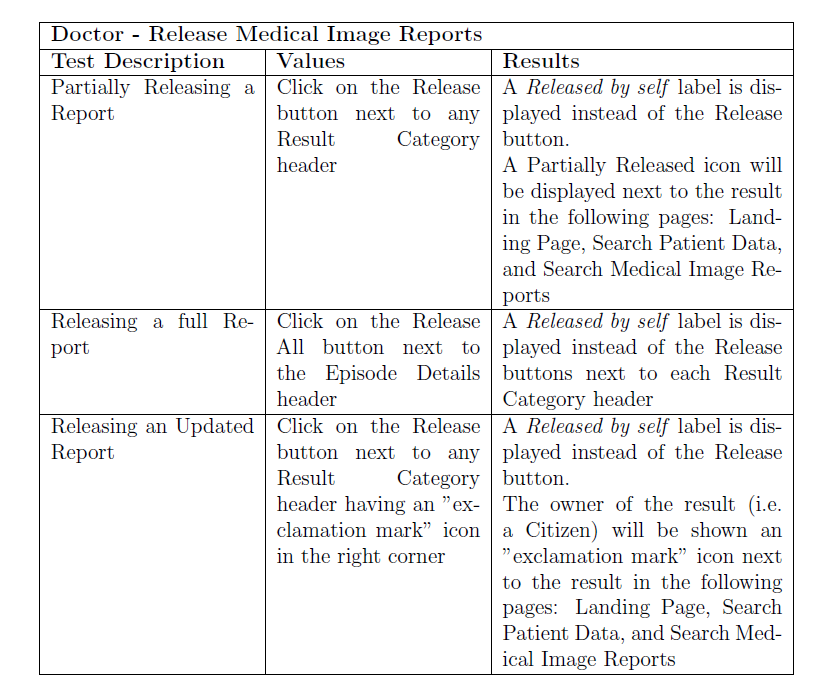 Manual Testing
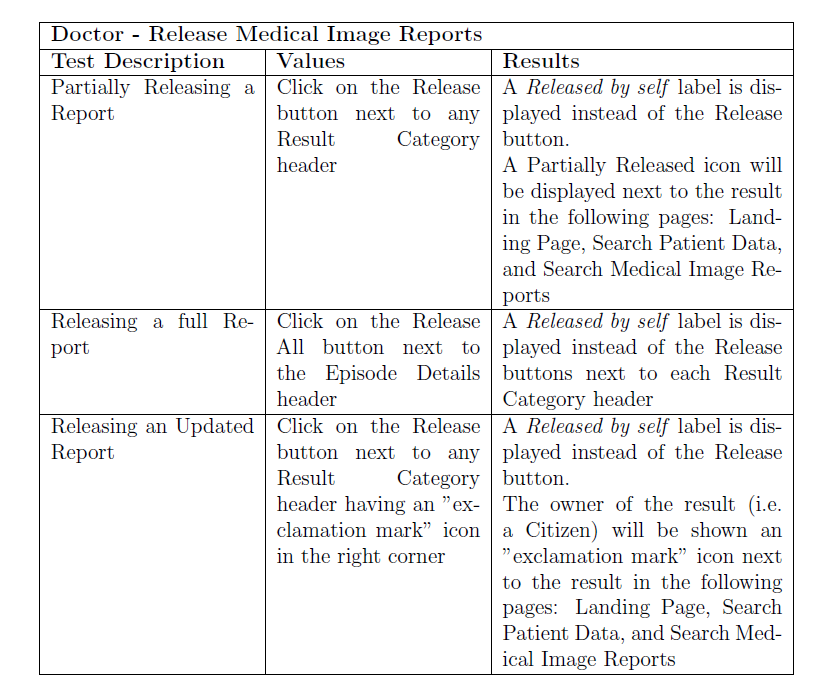 Laborious and slow!
Manual Testing
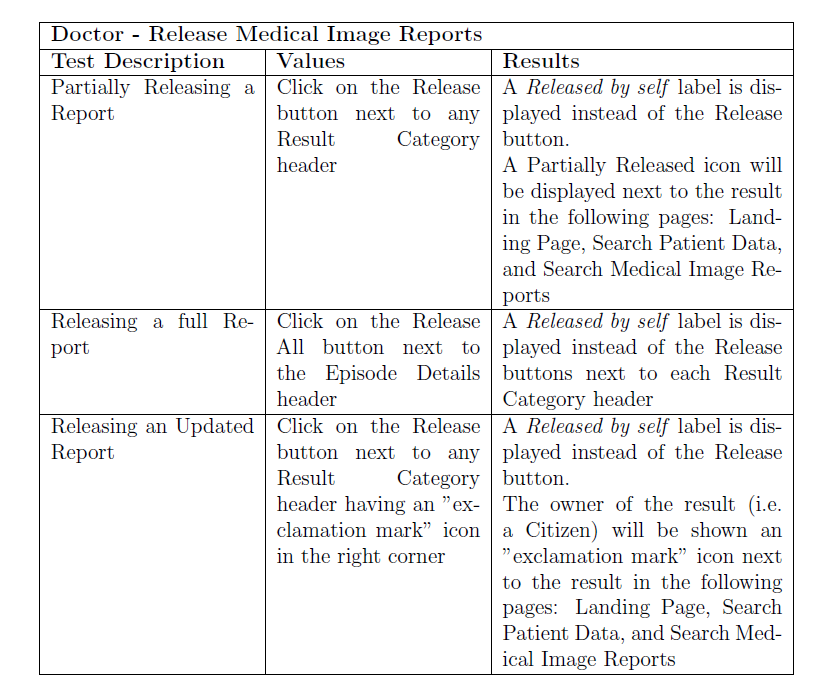 Laborious and slow!
Automate?
Automated Testing Tools
System
Executable Specification
Automated Testing Tools
Test Cases
System
Executable Specification
Automated Testing Tools
Test Cases
Oracle
System
Executable Specification
QuickCheck – Automated Random Testing
pre
pre
action
action
post
post
etc
QC for Health System
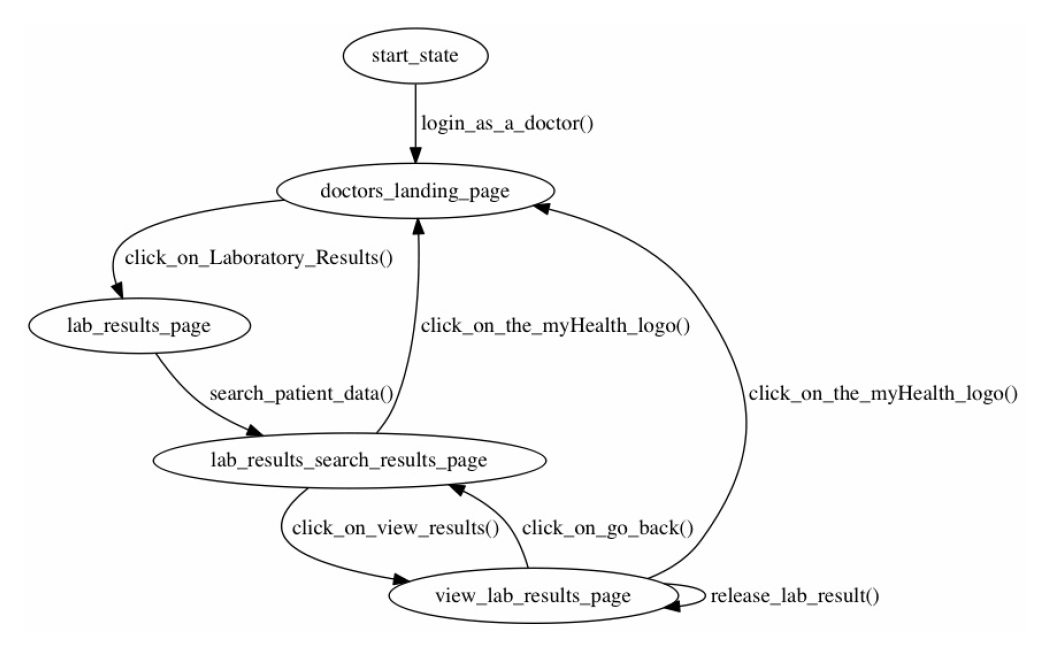 Sample Test Case
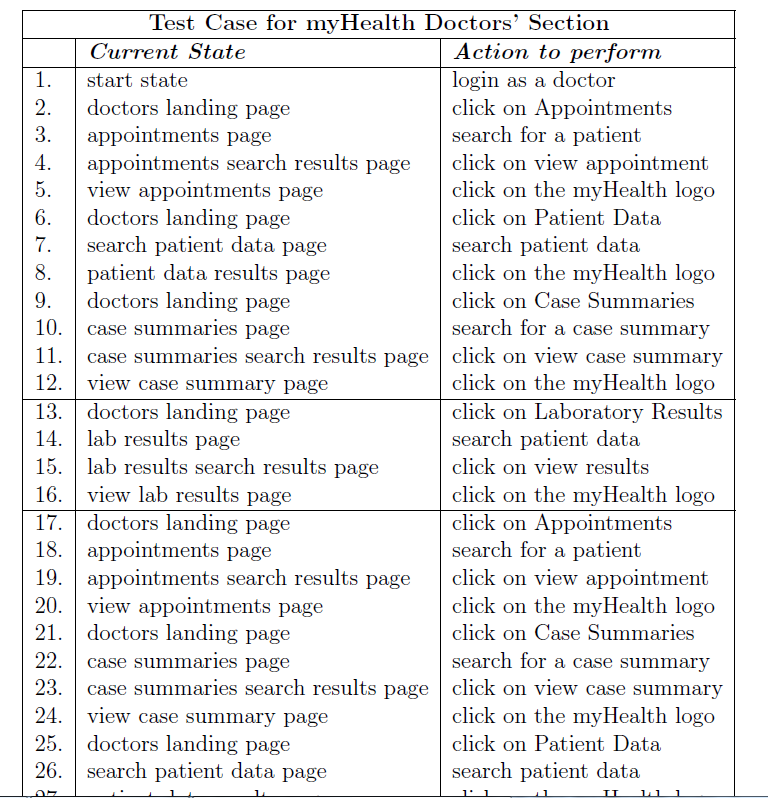 Connecting QC to Health System
System
Test Cases
generated by QC
Post condition check
Click
Read text area
Bridge
Executable Specification
FSM
Connecting QC to Health System
System
Test Cases
generated by QC
Post condition check
But where does the executable specification come from?
Bridge
Executable Specification
FSM
Connecting QC to Health System
System
Test Cases
generated by QC
Post condition check
But where does the executable specification come from?

          How complete is the specification?
Bridge
Executable Specification
FSM
Standard Business Specifications
Given:  ...
When: ...
Then: ...
And: ...
Given:  ...
When: ...
Then: ...
And: ...
Given:  ...
When: ...
Then: ...
And: ...
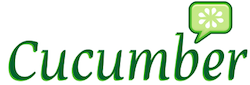 Standard Business Specifications
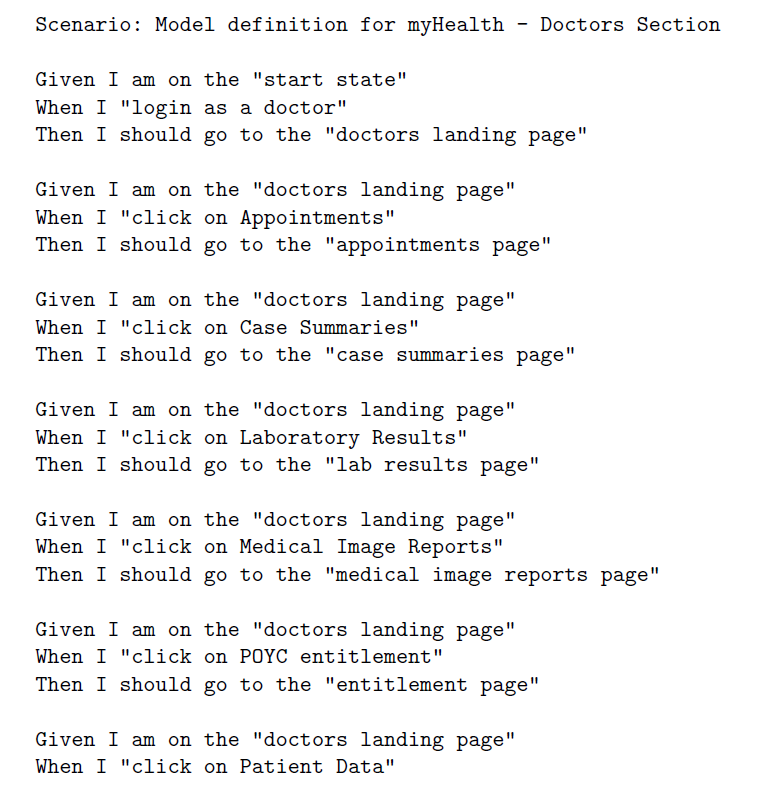 Standard Business Specifications
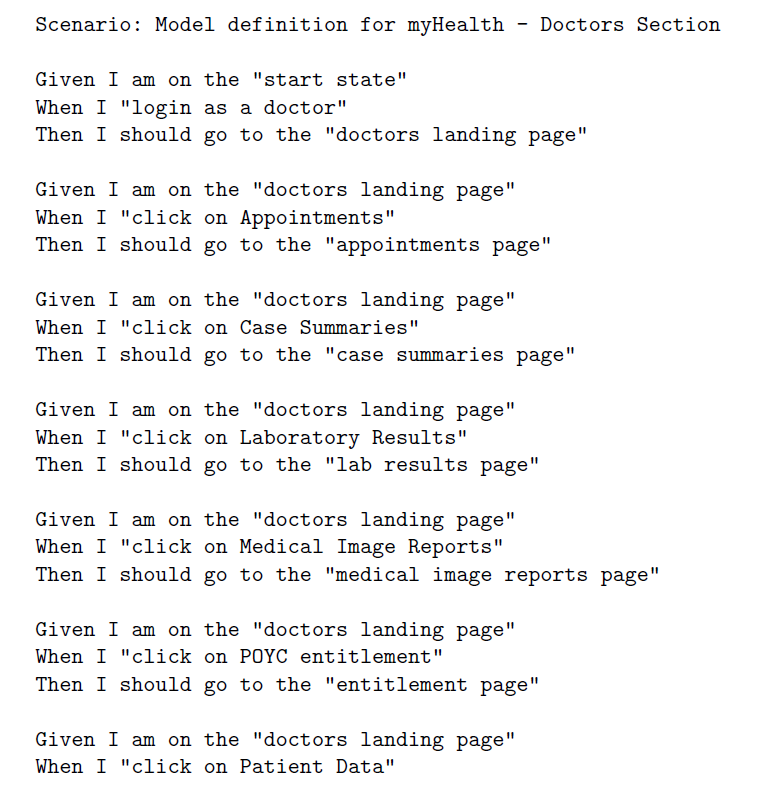 States
Standard Business Specifications
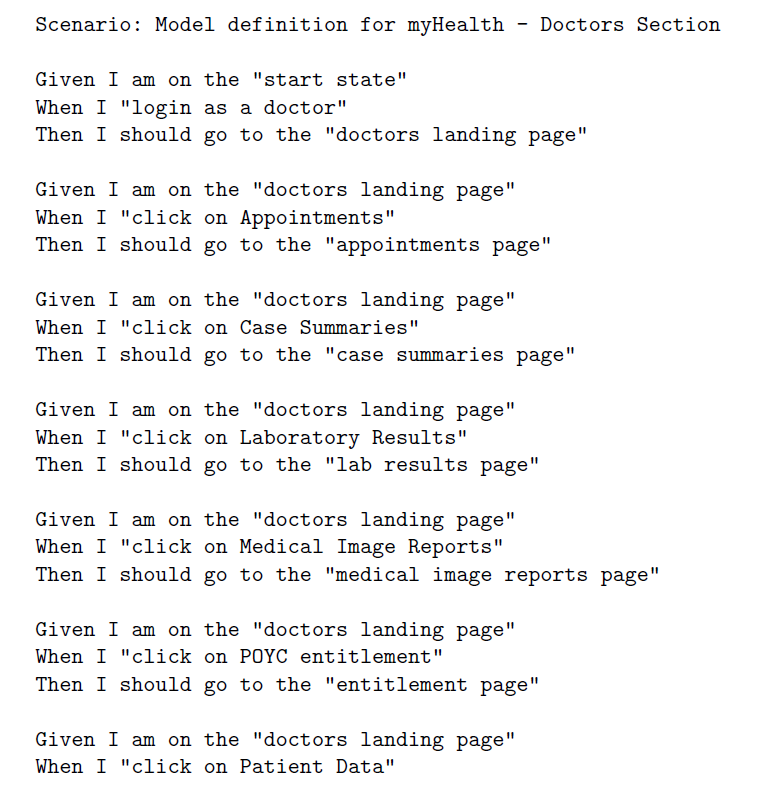 States
Actions
Standard Business Specifications
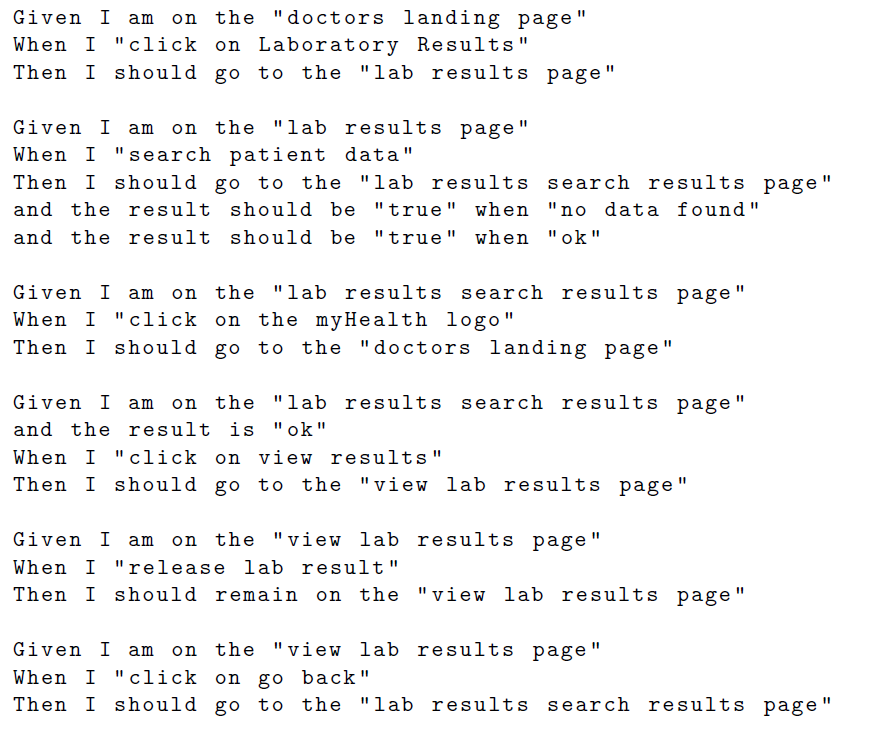 Post Condition
Pre Condition
Automatically Generated QC Model
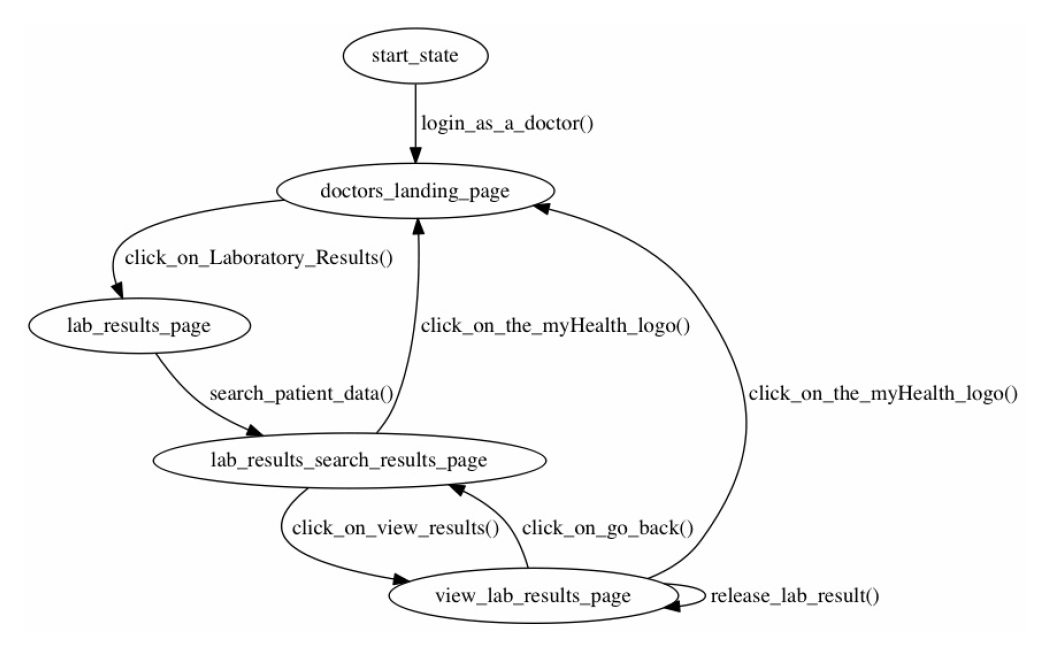 Whole Process
Results: Functionality Covered
Out of 43 function points, 39 were covered
Limitations of our language/architecture
Eg: checking a PDF, other intricate aspects
[Speaker Notes: 43 function points (4 of which could not be modelled by quickcheck) 90.7%]
Results: Test Cases
204 manual test cases
150 out of 204 created automatically
Remaining 54 could not be created due to non-covered functionality
Results: Time Taken (days)
Results: Time Taken (days)
Conclusions
Completely automated testing 
No pain to come up with specification
Future Work
Testing will not cover all possibilities
Use test checks during runtime
Runtime Verification
Testing will not cover all possibilities
Use test checks during runtime
QuickCheck specifications can also be used for runtime verification
QuickCheck – Action Generation
pre
pre
action
action
post
post
etc
QuickCheck – Event Listeners
pre
pre
event
event
post
post
etc
Optimisation
Well tested... 
Do not runtime verify
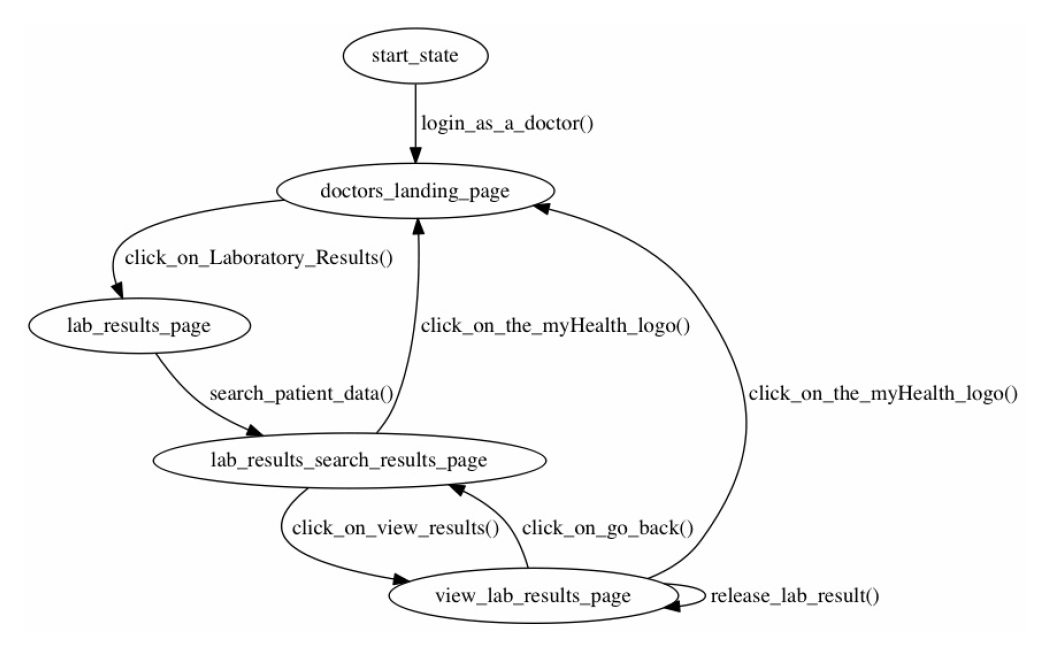 Keep verifying at runtime
Future Work
Given:  ...
When: ...
Then: ...
And: ...
Given:  ...
When: ...
Then: ...
And: ...
Given:  ...
When: ...
Then: ...
And: ...
Giving Back to Business Specification World
Given:  ...
When: ...
Then: ...
And: ...
Given:  ...
When: ...
Then: ...
And: ...
Given:  ...
When: ...
Then: ...
And: ...
Extract common checks